Tamerlane’s Empire
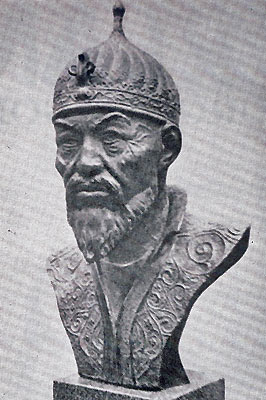 Tamerlane
Built massive Central Asian Empire after Chagatai
Invaded India. Killed 100,000-200,000
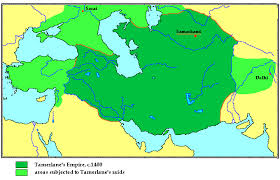 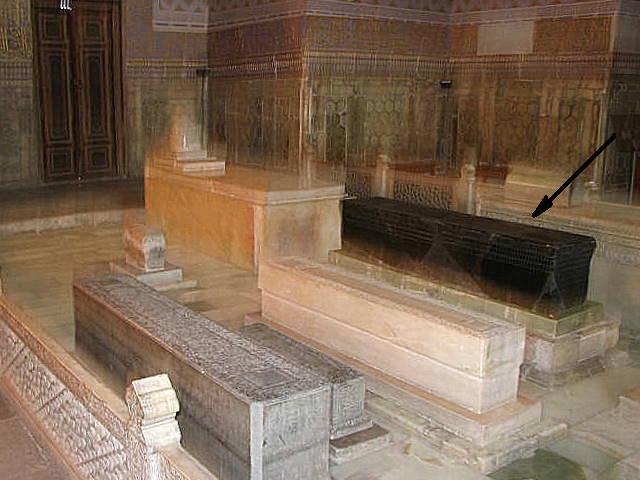 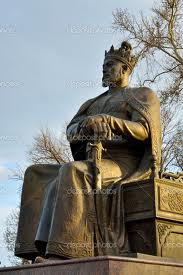 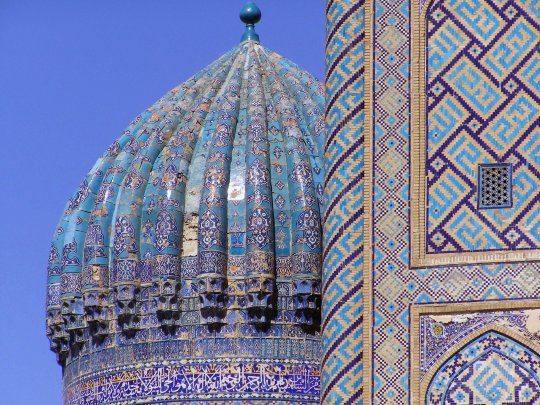 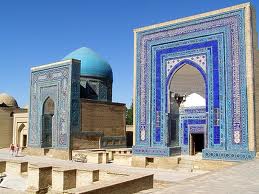 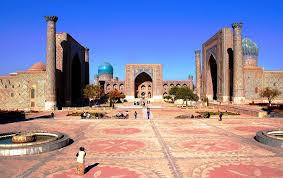 Samarkand